A inserção da bateria na música popular brasileira: Aspectos musicais  e representações estéticas
Leandro Barsalini
 Mestre em Música pela Universidade Estadual de Campinas (Unicamp). Doutorando em Música pela Unicamp.

ArtCultura, Uberlândia, v. 14, n. 24, p. 33-46, jan.-jun. 2012
Bateria
Originalmente norte-americano.
Sua configuração se relaciona diretamente ao próprio desenvolvimento do jazz.
Somente por volta de 1900 é que essa prática começou a ser exercida com finalidade exclusivamente musical.
O processo de configuração da bateria passou por muitas reformulações ao longo das primeiras três décadas do século XX.
Se padronizou no final dos anos 1920.
A bateria no Brasil
Precisar de que maneira e em que data a bateria chegou ao nosso país é uma tarefa complicada, pois há escassez de documentação.
A difusão da bateria no Brasil ocorreu como consequência da assimilação de elementos culturais, em meio ao processo de modernização.
O baterista e pianista euro-americano Harry Kosarin quem daria a conhecer aos cariocas e paulistas, a partir de meados de 1919, com as exibições do seu Harry Kosarin Jazz Band a novidade da bateria americana.
As “Notas Teatrais” de revista Fon-Fon!, de 1. de dezembro de 1917, apontam: “Esta glória cabe aos Estados Unidos, de onde veio agora para a orquestra do Teatro Fênix (RJ) um músico trepidante que, além de batucar em onze instrumentos diversos, ainda por cima sopra uns canudos estridentes e remexe-se durante todo o espetáculo, numa espécie de gigue circunscrita ao lugar que ele ocupa em meio aos seus colegas”.
No acervo do museu da cidade de Salto, no interior de São Paulo, encontra-se uma foto datada de 1920, a qual mostra uma orquestra de cinema mudo (o Cine Pavilhão de Salto). A imagem revela, em primeiro plano, uma bateria completa para a época, com bumbo, pedal, caixa, prato – pendurado no aro do bumbo e percutido com o pedal –, woodblocks e pandeiro. Se levarmos em consideração a hipótese de que o instrumento tenha aportado no país em meados de 1919, conforme indica Tinhorão, é surpreendente que apenas um ano mais tarde ele apareça integrado a uma orquestra do interior de São Paulo.
Por sua vez, o músico e pesquisador Hardy Vedana afirma: O brasileiro somente começou a usar a bateria completa, como hoje a conhecemos, a partir de 1924. É que naquele ano um conjunto de jazz americano, de nome Gordon Stretton Jazz Band, tendo como cantora Little Hester, fizera uma turnê pela América do Sul com a Companhia de Revistas Bataclan, da ‘Mistinguete’, trazendo entre os instrumentos alguns ilustres desconhecidos: o banjo, que viria a substituir o violão nos conjuntos musicais, e a bateria, com bombo, caixa clara, pratos, cincerros, cocos e uma infinidade de acessórios, todos acoplados em uma peça só, obtendo um sucesso sem precedente. Basta dizer que o baterista do conjunto, em virtude da fama que aqui obteve, acabou se radicando no Brasil. O percussionista brasileiro tocava as peças citadas acima, mas isoladas. Normalmente era usada a caixa clara separada do bombo, sendo necessários dois instrumentistas.
Confrontando as informações advindas dessas diferentes fontes, fica claro o contexto em que ocorreu a inserção da bateria no Brasil: início dos anos 1920, período do cinema mudo e da multiplicação das jazz bands.
Não se deve considerar as jazz bands brasileiras necessariamente como bandas cujo repertório era estritamente executado na linguagem jazzística, e sim como sinônimo de grupo que produzia um som dançante e moderno, conectado às novidades sonoras e visuais provenientes do exterior, e que transpareciam em seus trajes, sua postura e em sua instrumentação.
e sim como sinônimo de grupo que produzia um som dançante e moderno, conectado às novidades sonoras e visuais provenientes do exterior, e que transpareciam em seus trajes, sua postura e em sua instrumentação.
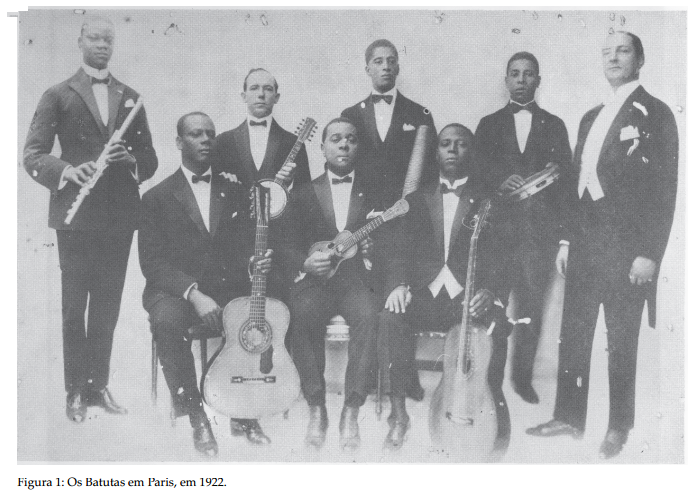 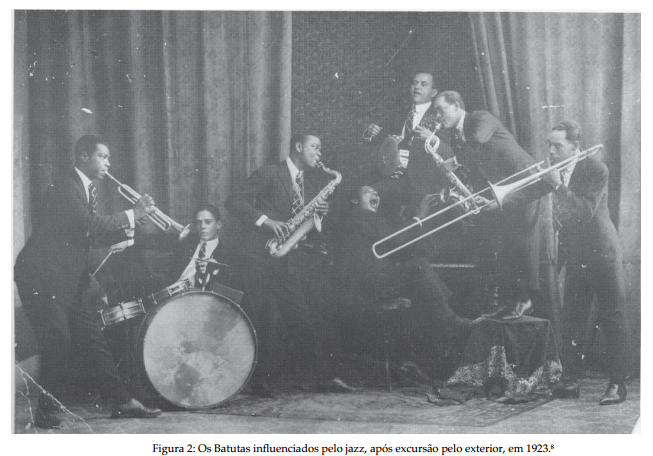 A bateria no Samba
Núcleos herdeiros diretos da tradição afrodescendente preservaram à sua moda as características mais folclóricas do samba.
Por outro lado, no espaço social das áreas reestruturadas, desenvolveu-se uma música também chamada de samba, mas com características distintas.
Nesse cenário, a então chamada “bateria americana” integrou-se à música popular urbana
A partir de 1927, o instrumento passou a integrar o corpo de orquestras dirigidas por maestros como Simon Boutman, Pixinguinha e Radamés Gnattali, a exemplo da Pan American, da Victor Brasileira, da Típica Victor, da Diabos do Céu e da Guarda Velha, que gravaram centenas de discos e contaram com os bateristas Valfrido Silva, Benedito Pinto e Luciano Perrone, entre outros.
A figura de Luciano Perrone se destaca, sendo cultuada como o “pai da bateria brasileira”.
A opção pela bateria parece não ter acontecido por questões estritamente musicais
A presença da bateria teria sido determinada em grande parte por um significado de caráter extramusical a ela atribuído, por representar um instrumento “moderno” dotado ainda de uma forte carga imagética associada, primeiramente, às jazz bands e, posteriormente, às grandes orquestras de jazz.
Conclusão
Diante de todo o exposto, concluimos que o processo de inserção da bateria na música popular brasileira reúne, ainda que de modo velado, as tensões e mesmo as sínteses entre o regional e o universal, entre as diferen- ças raciais, entre o artesanal e o industrial, entre o amador e o profissional, entre o cosmopolita e o local. Tais conflitos e sínteses são aspectos fundamentais do próprio processo de configuração de uma identidade nacional brasileira. O campo artístico promoveu, nas décadas de 1920 e 1930, o encontro de influências de fontes diversas, em função de ações históricas que resultaram em produções alinhavadas por tradições e modernidades.